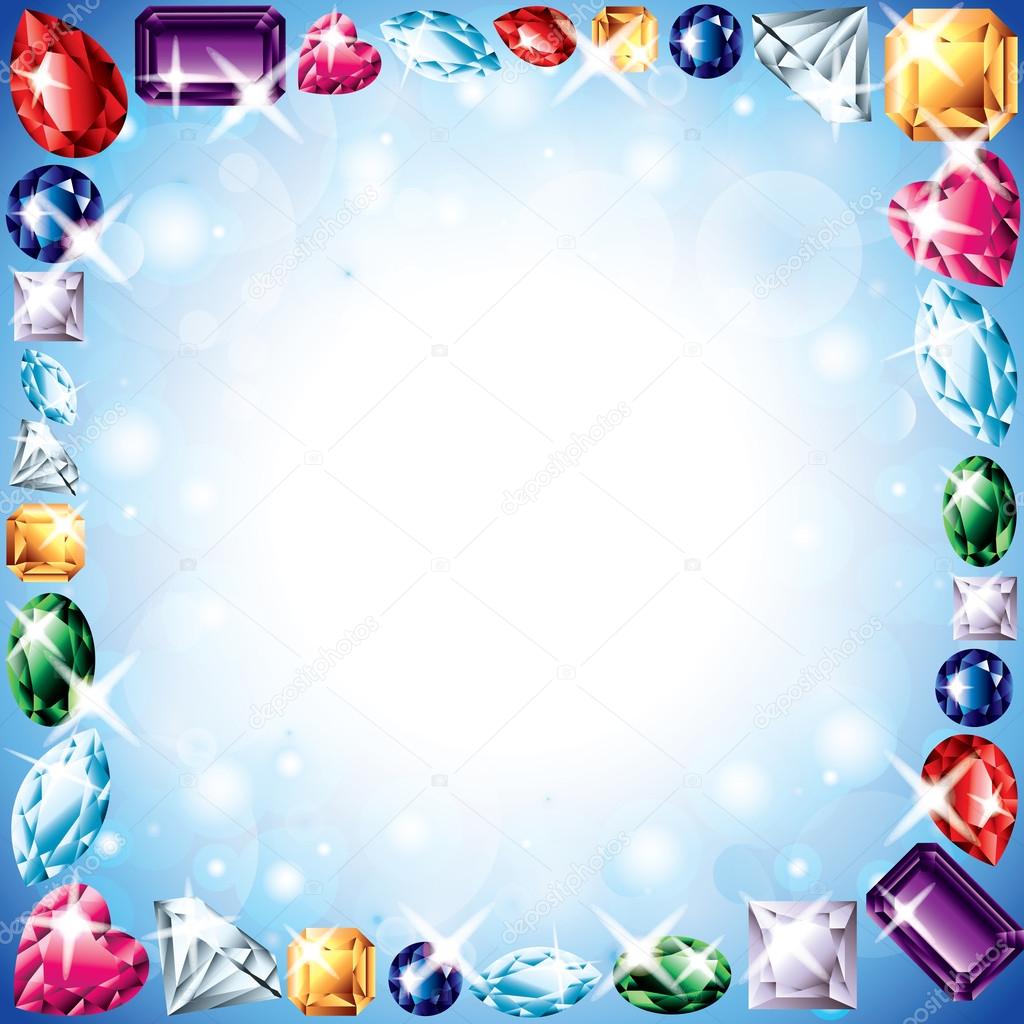 Муниципальное автономное дошкольное образовательное учреждение
                         детский сад «Солнышко» СП детский сад № 164 
                                                     г. Нижний Тагил
Детский исследовательский проект на тему:
                         «Удивительный мир камней»
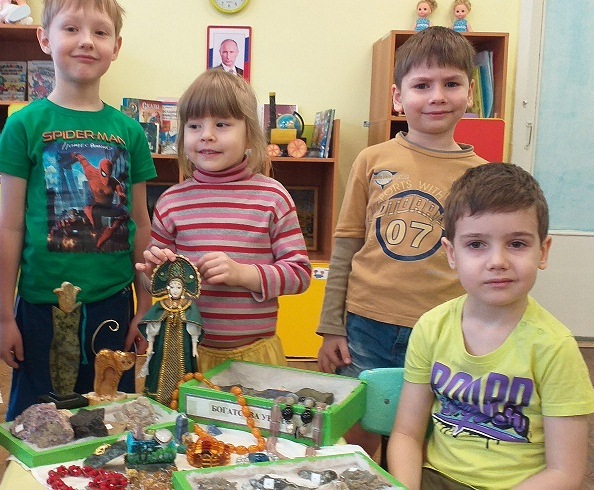 Участники проекта: дети      	       старшей группы
Воспитатель: Сизова
         Ирина Анатольевна
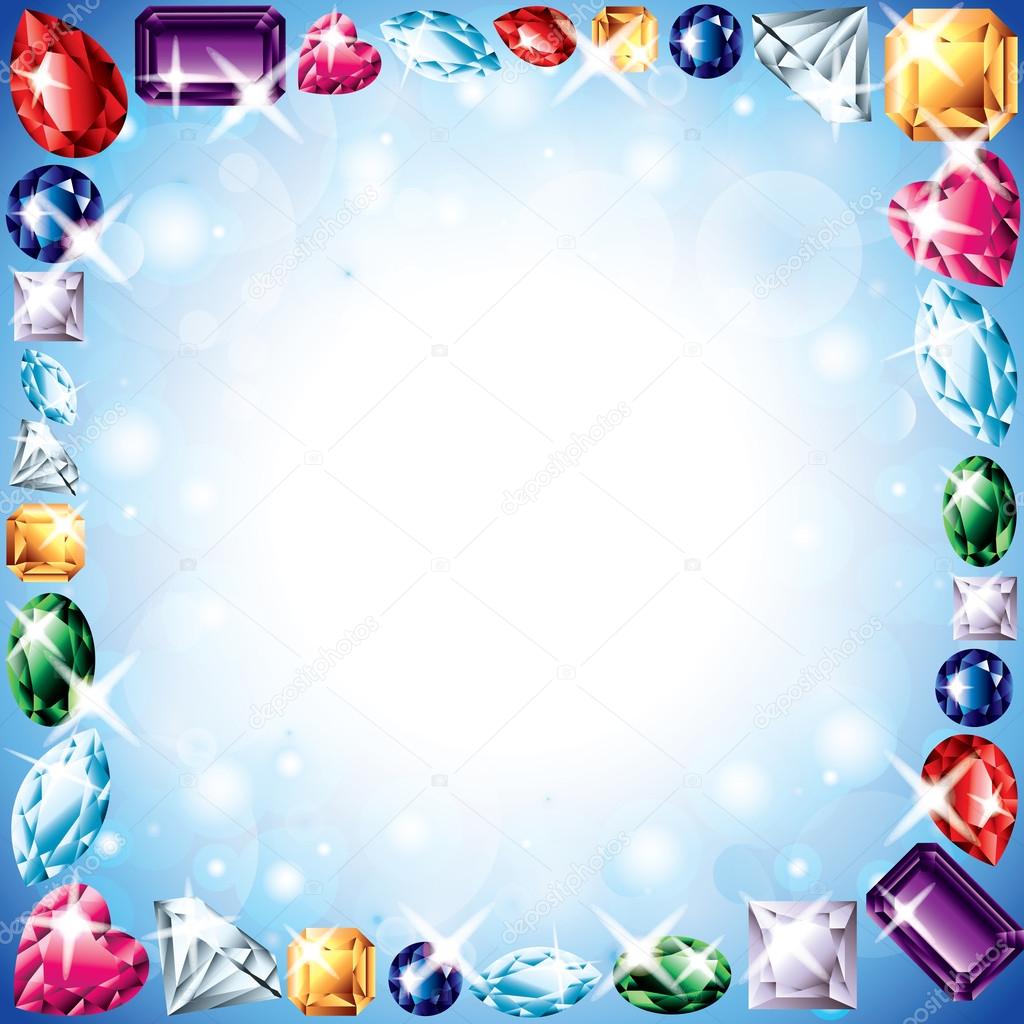 «Он может быть абсолютно любым. Может быть редчайшей драгоценностью, а может валяться на обочине дороги в пыли. У камня внутри достаточно света и подлинной красоты, чтобы быть бесценным сокровищем в любом окружении». 
                                                                                      А.Е.  Ферсман
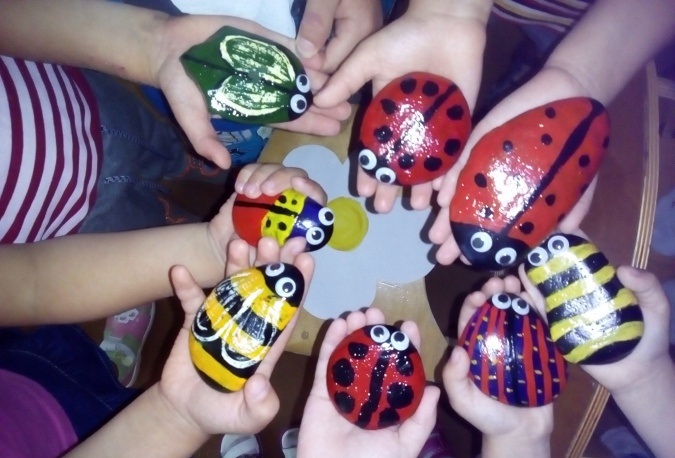 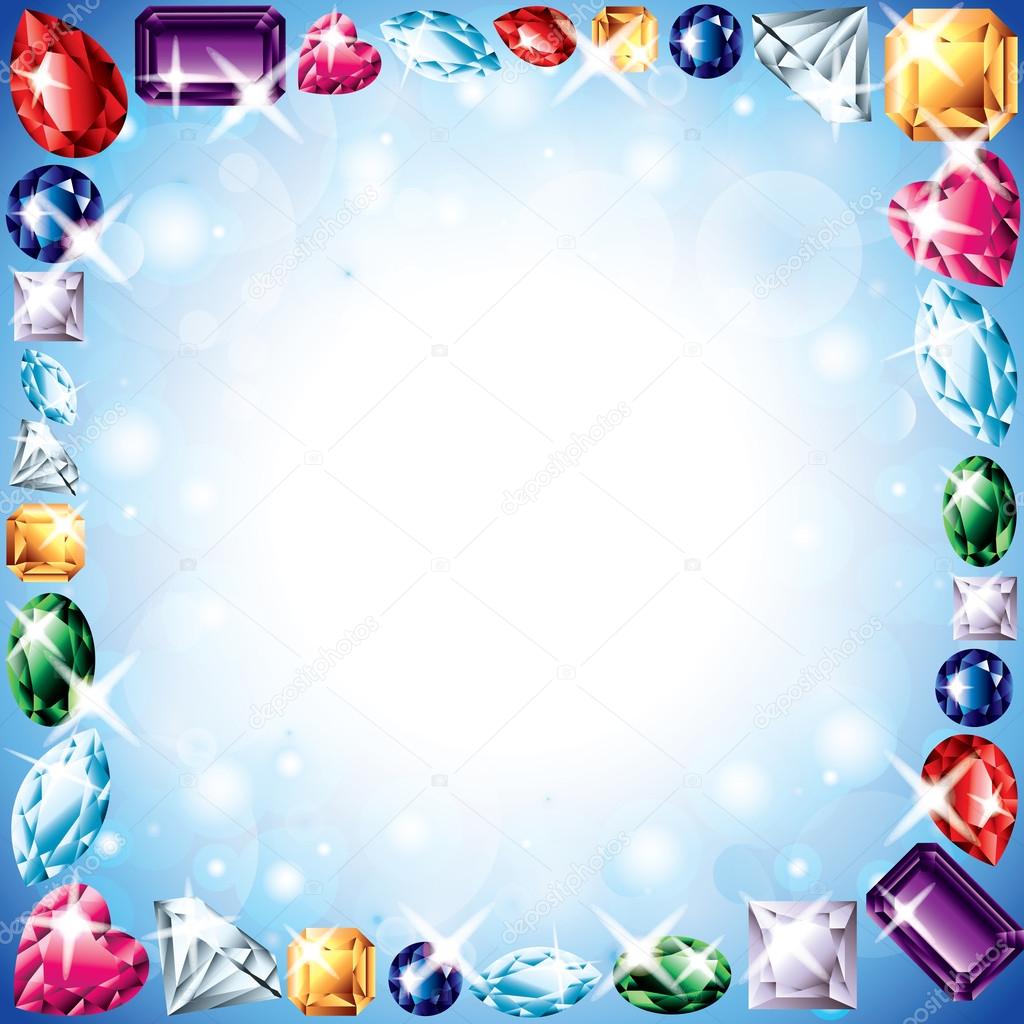 Цель  проекта: создать условия для изучения истории появления камней на планете земля.
Задачи:
1.Выявить, откуда берутся камни, где их можно обнаружить.
2. Провести исследовательскую деятельность.
3. Определить отношение людей  к разнообразию и особенностям камней, что камень «полезное ископаемое».
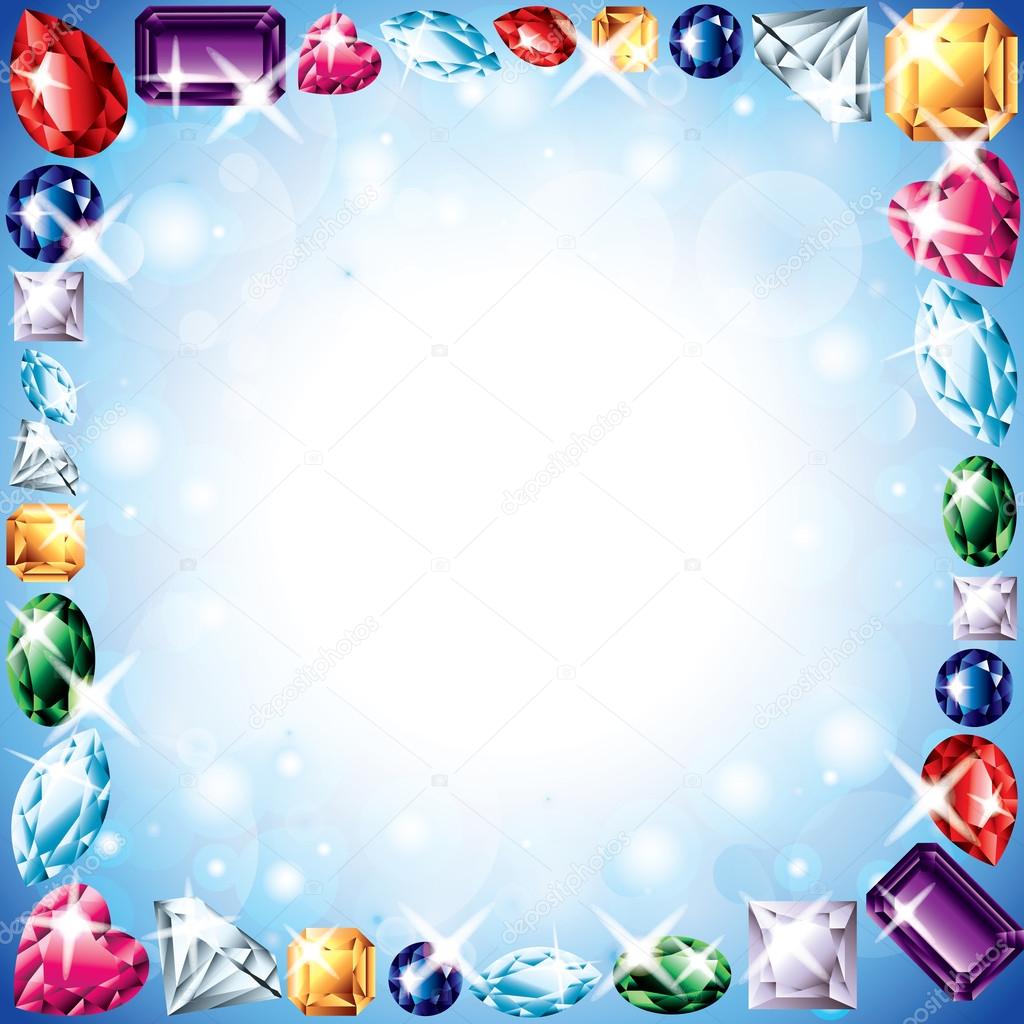 Мы изучили познавательную и художественную  
                                        литературу
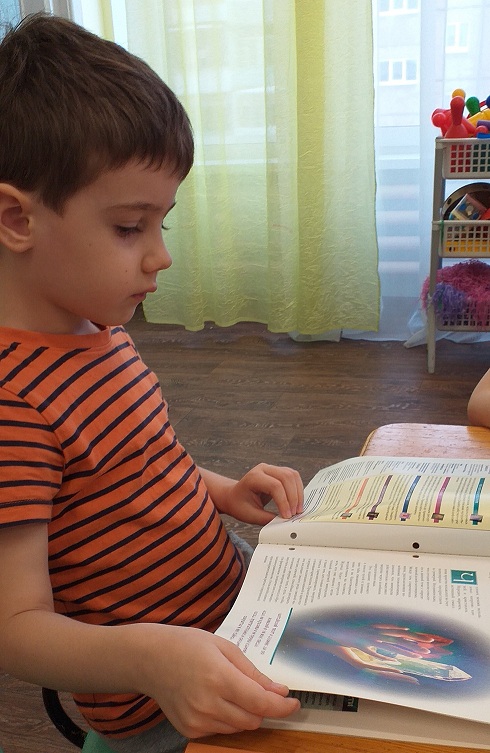 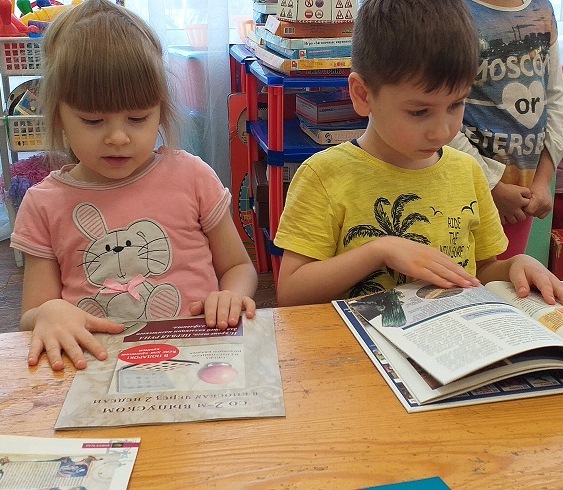 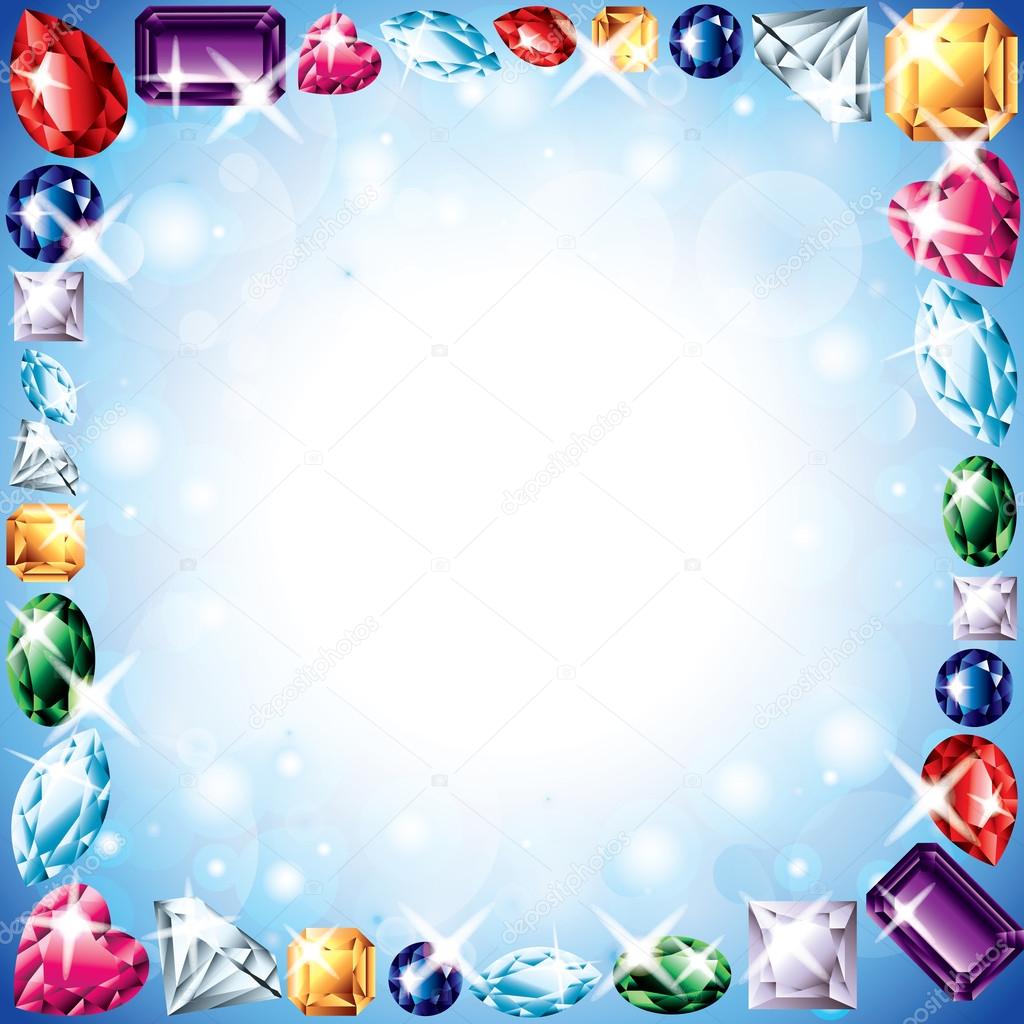 «Откуда берутся камни?»
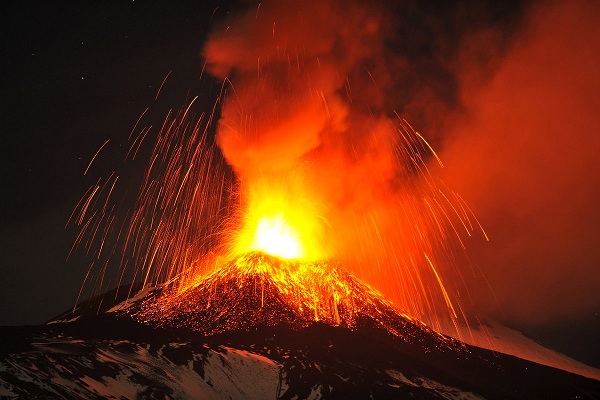 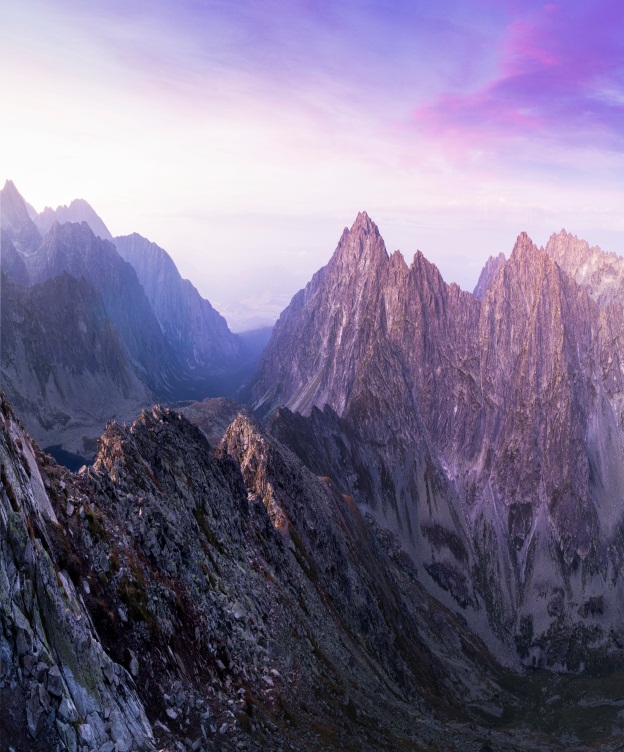 При извержении вулкана, огненная порода стекает по краям гор, превращаясь в полезные ископаемые-камни
Под воздействием холода, ветра, дождей горы разрушаются. Небольшие куски гор- это и есть камни
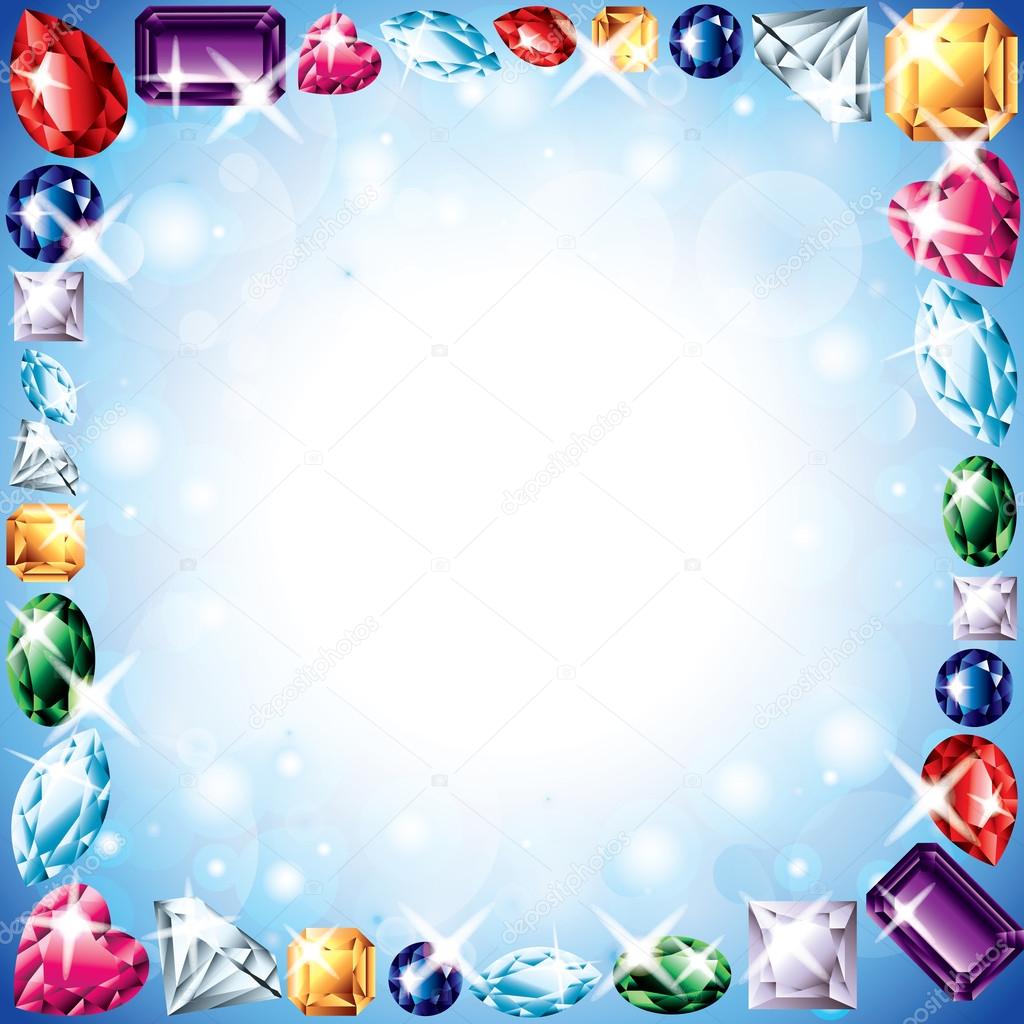 Исследовательская деятельность. Опыт № 1
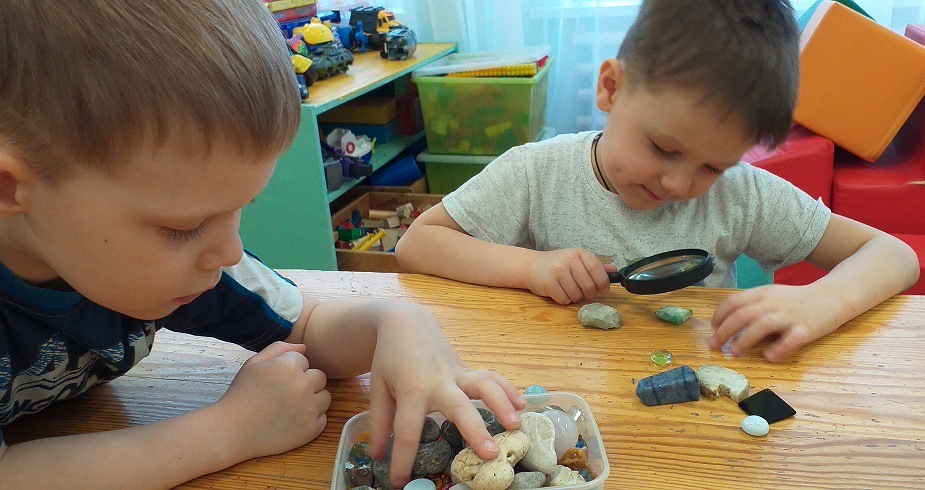 Посмотрю через лупу, чтобы лучше увидеть красоту и узор камня
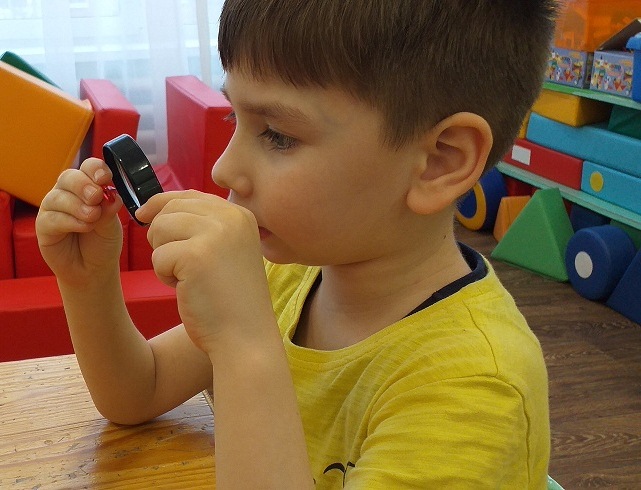 Мы «Юные геологи». Геолог – это специалист по изучению состава и строения горных пород с целью поиска полезных ископаемых
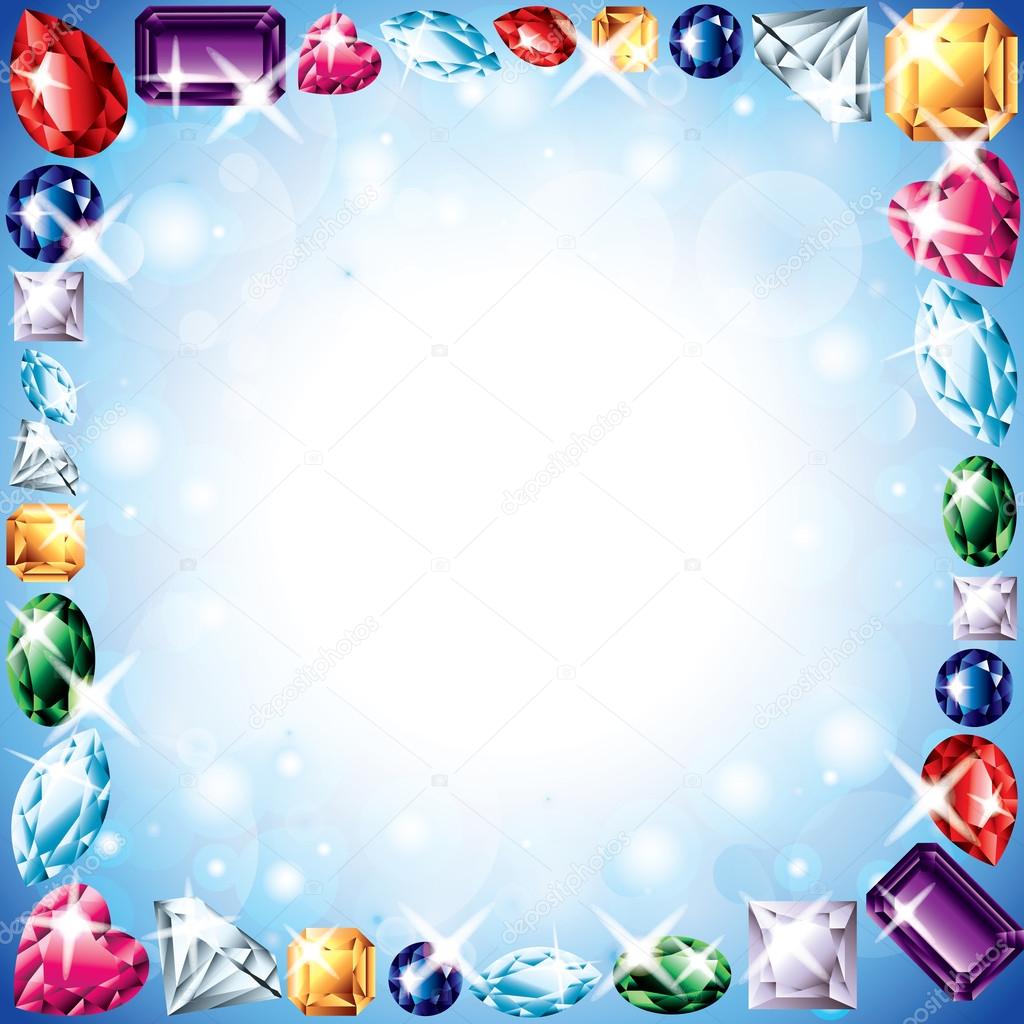 Опыт № 2.     Все камни твердые
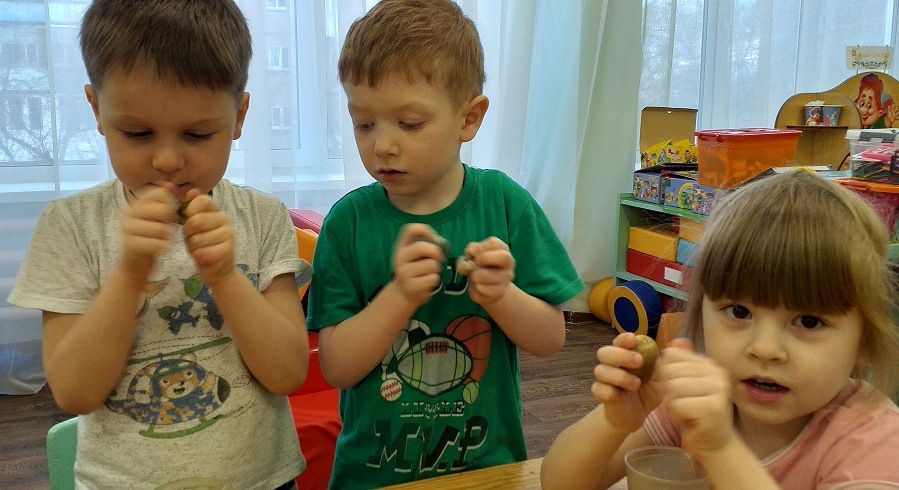 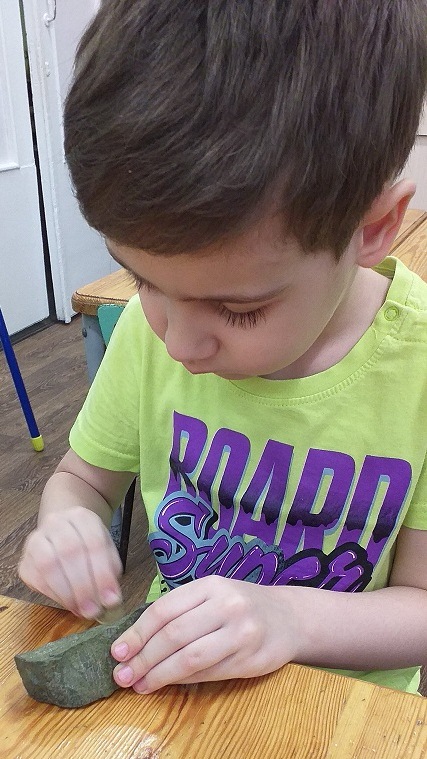 Камни можно бросать, стучать друг о дружку, ударять камень крепким предметом. А с ними ничего не происходит.
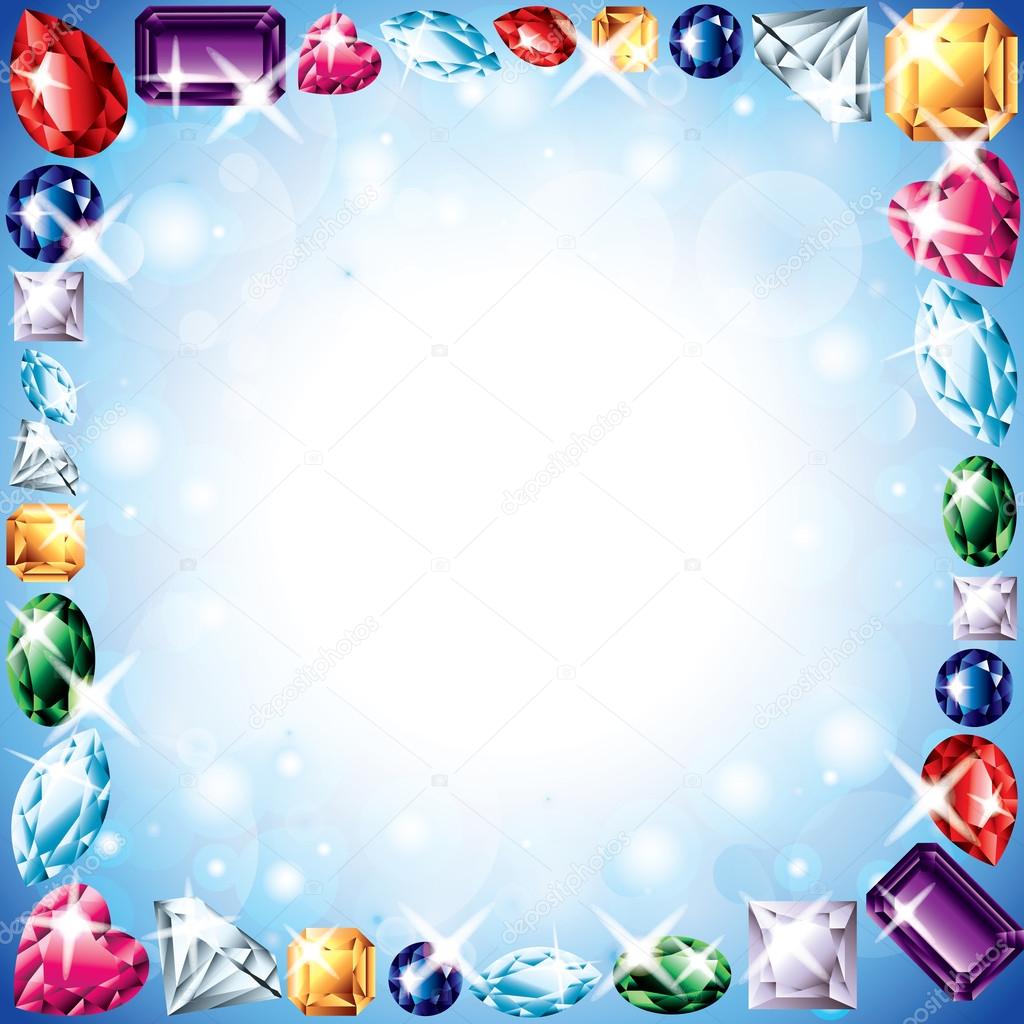 Для определения твердости геологи пользуются   
                                шкалой Мооса.
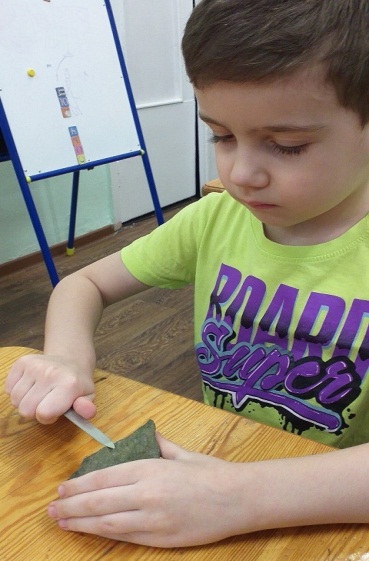 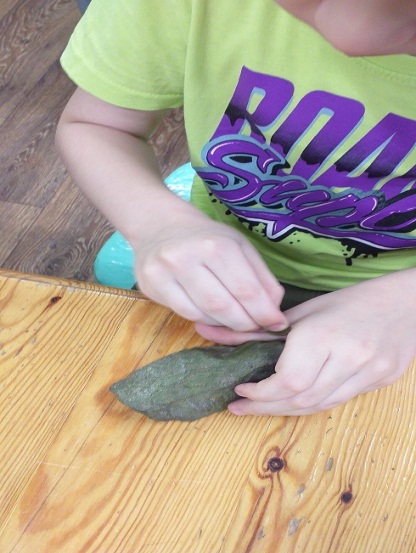 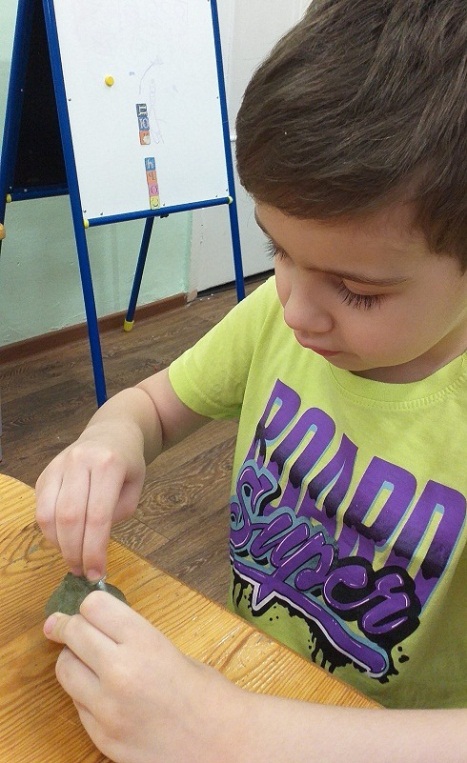 Изучаем камень с помощью монеты, гвоздя, напильника.
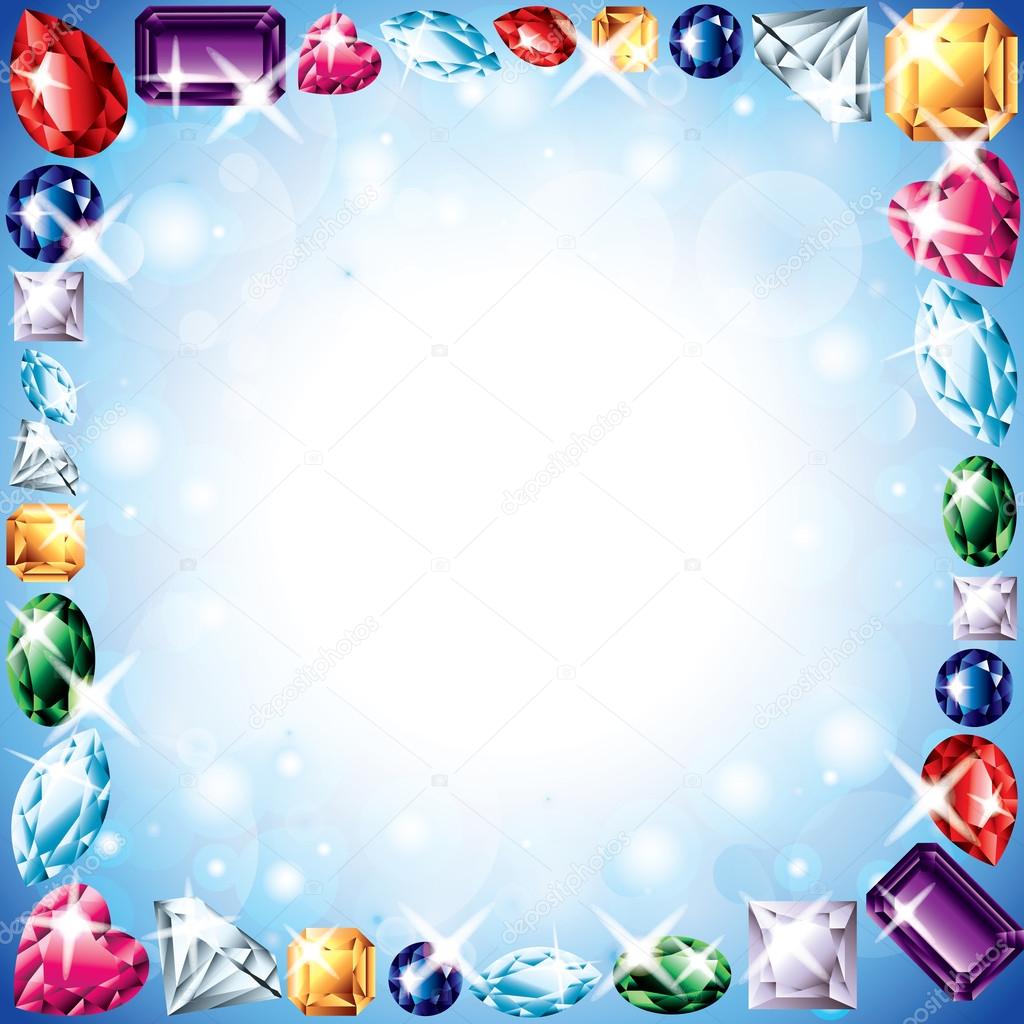 Опыт № 3. Некоторые камни состоят из кристаллов.
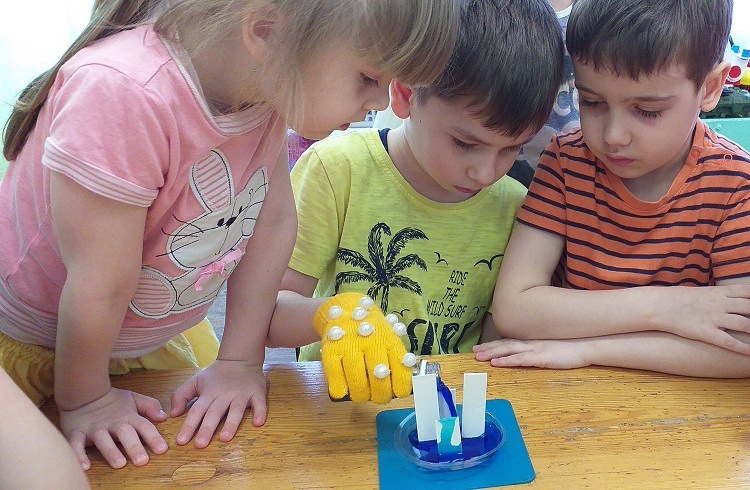 Камни из кристаллов хрупкие. Кристаллы можно вырастить самостоятельно.
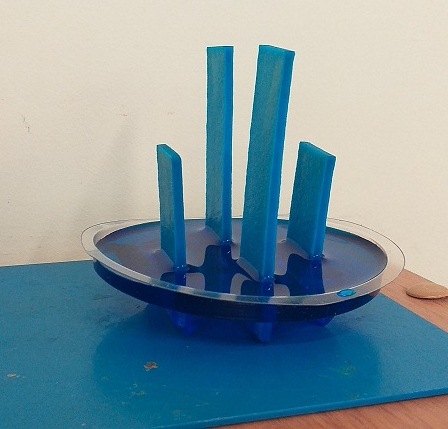 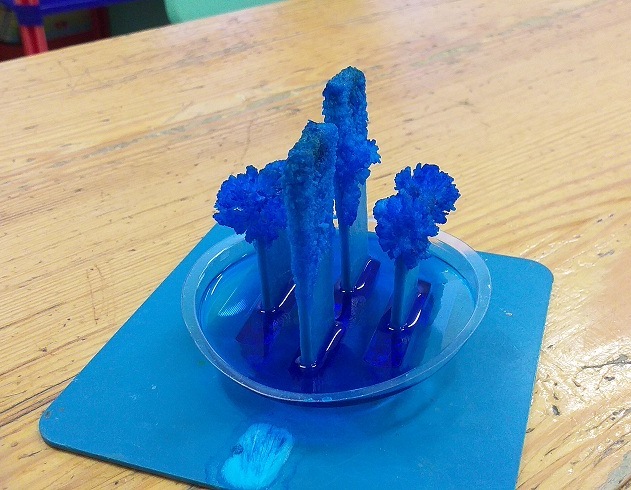 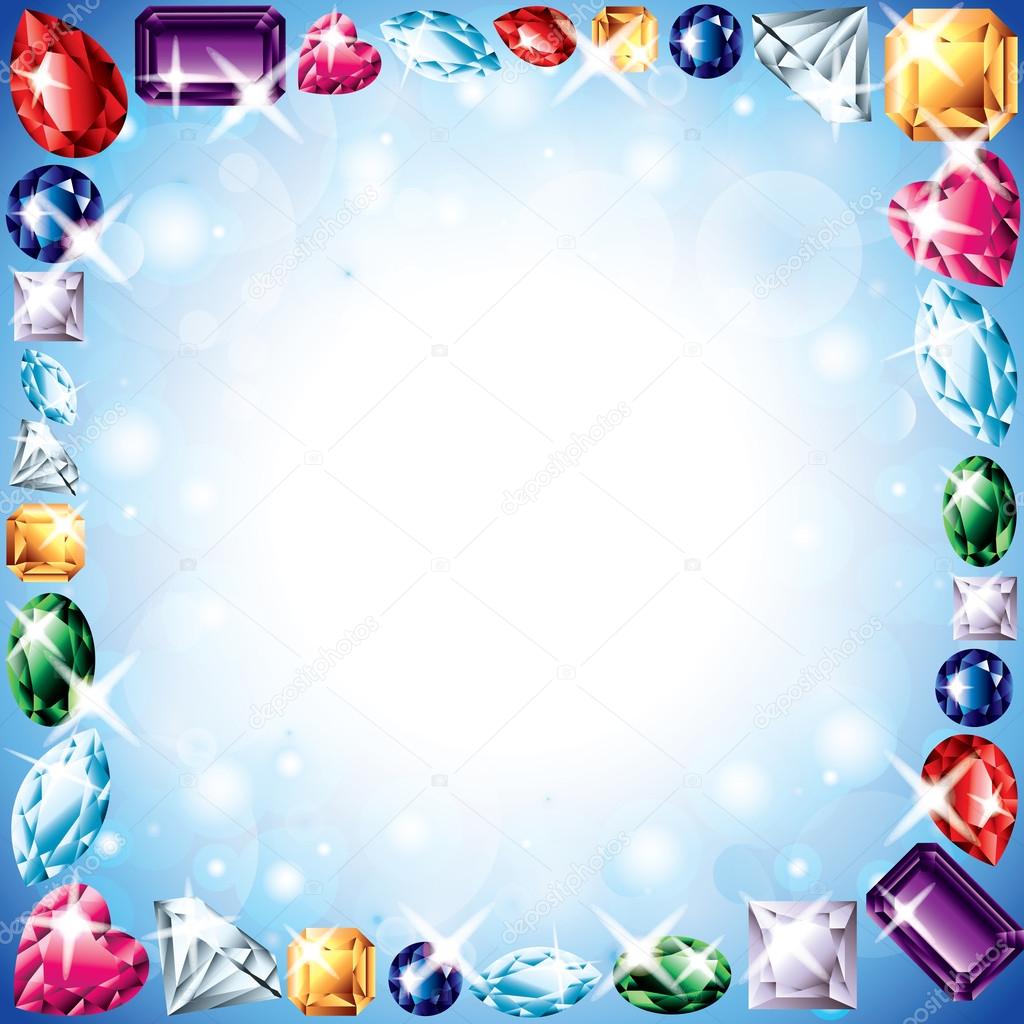 Опыт № 4.    «Камень и вода»
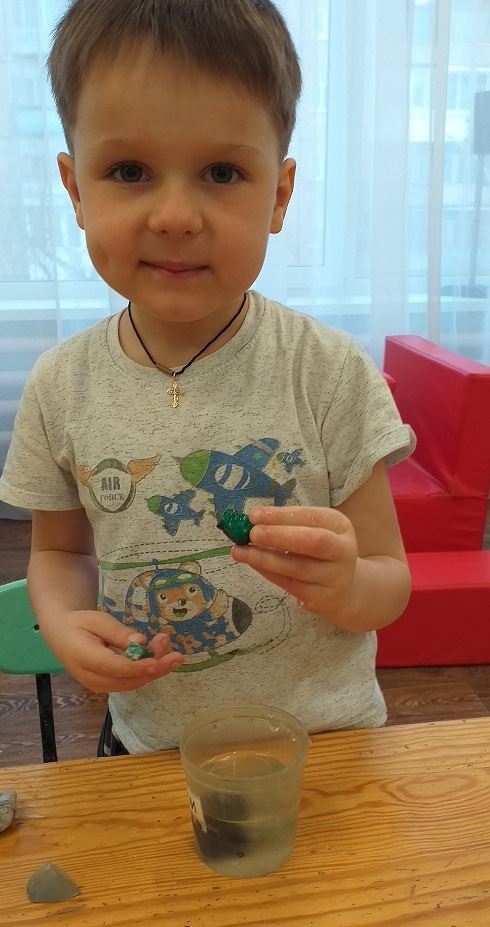 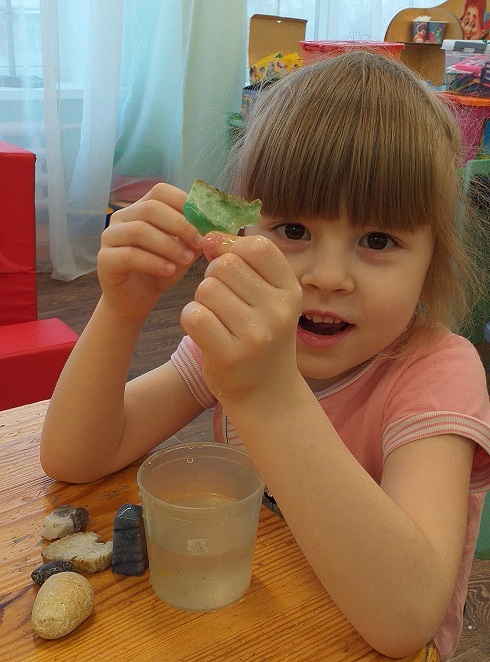 Многие камни быстро тонут в воде т.к. они тяжелые. Камни не меняют не форму, не размер. Но зато становятся более яркими      и цветными. Можно лучше изучить  цвет и структуру.
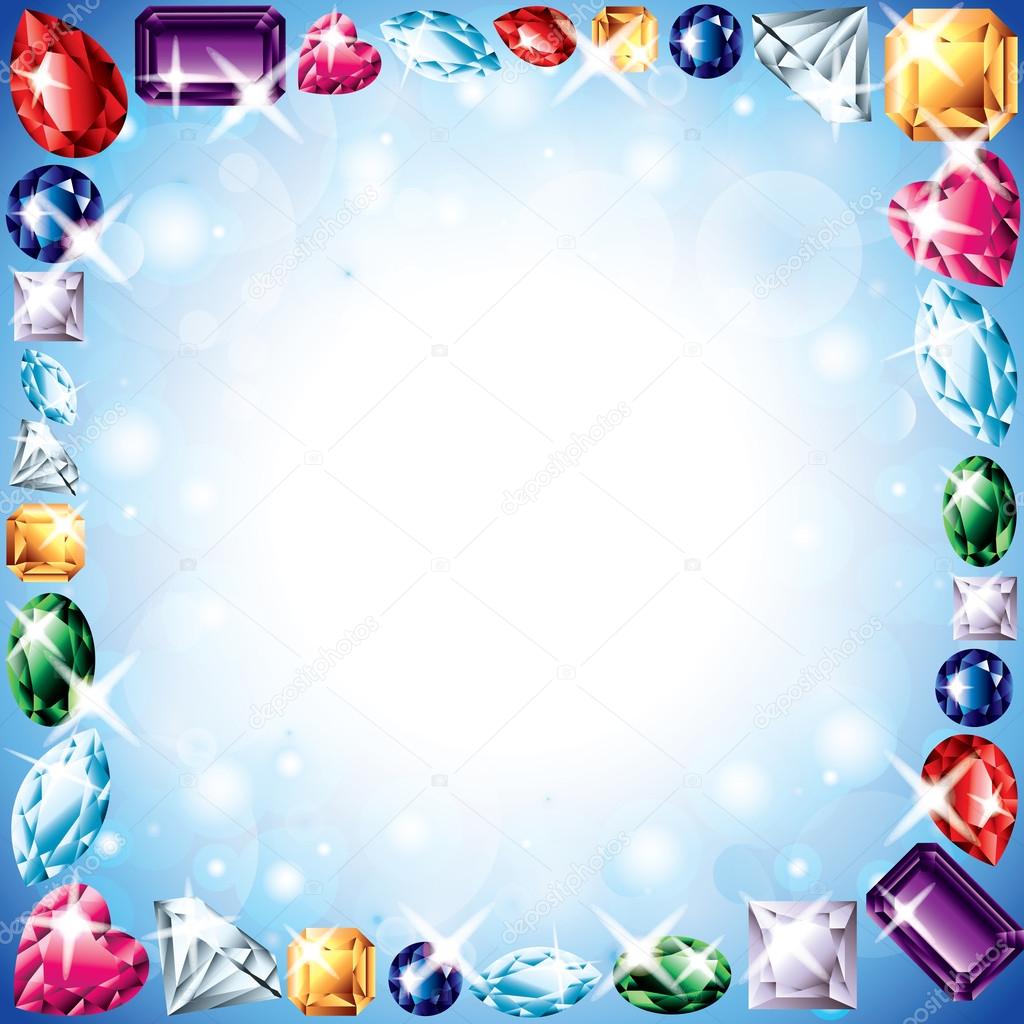 Камни можно использовать в различных видах  
                                           деятельности.
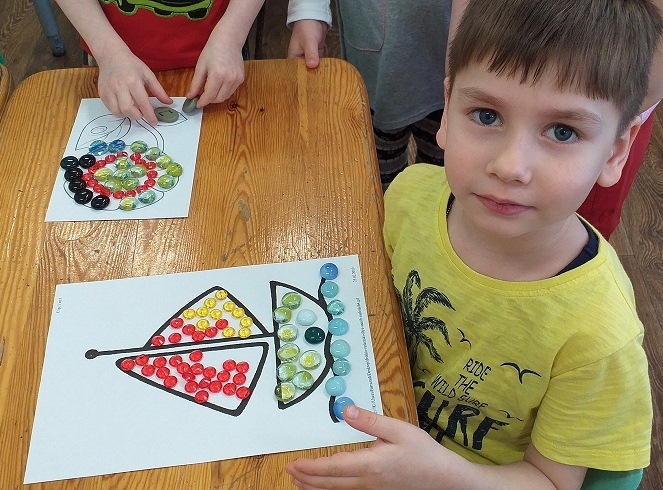 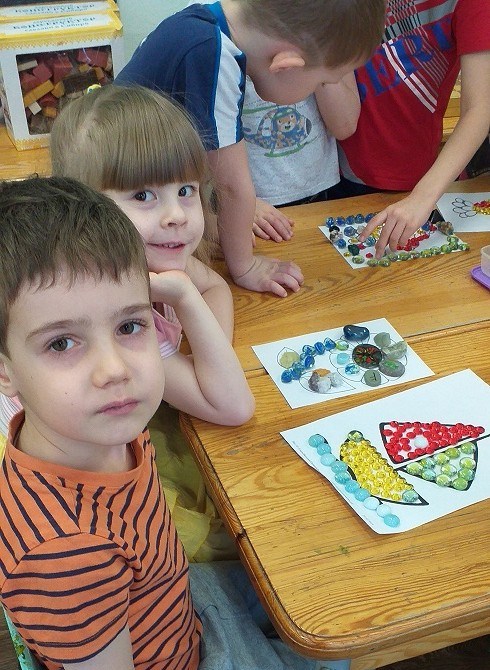 Выкладывать из камней 
«цветные картинки».
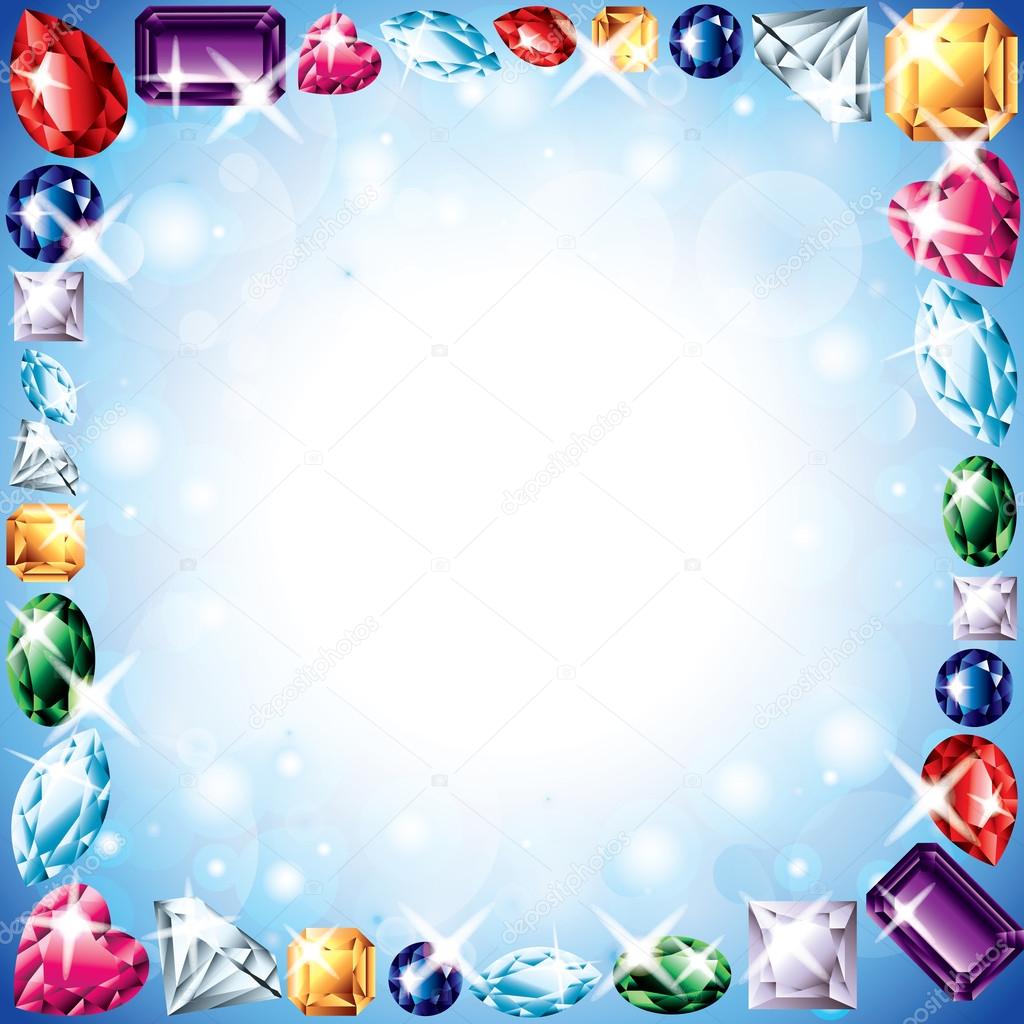 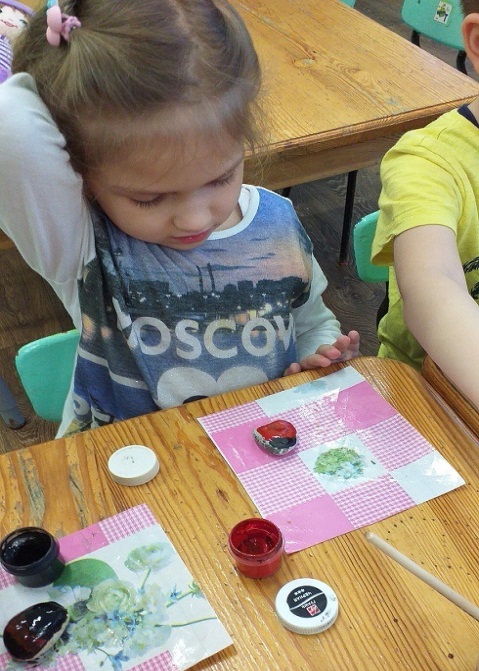 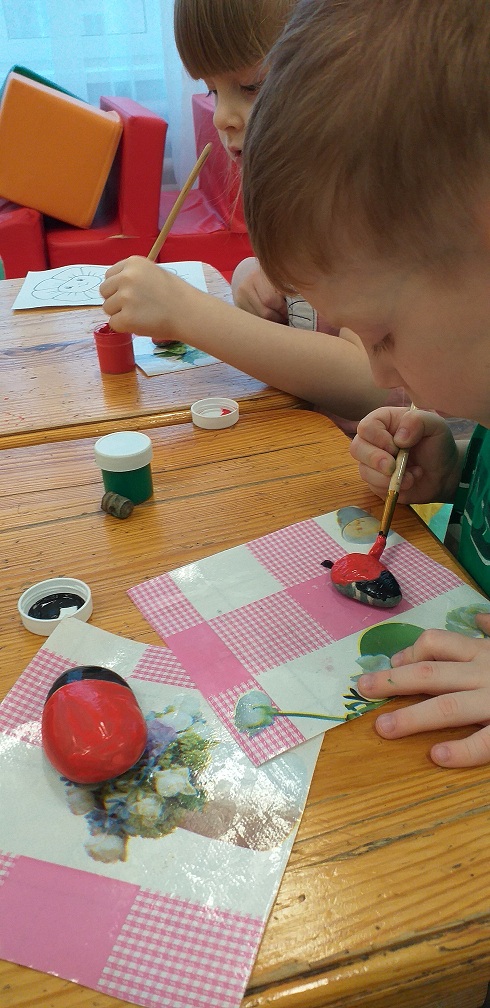 Рисовать на камушках веселых божьих коровок.
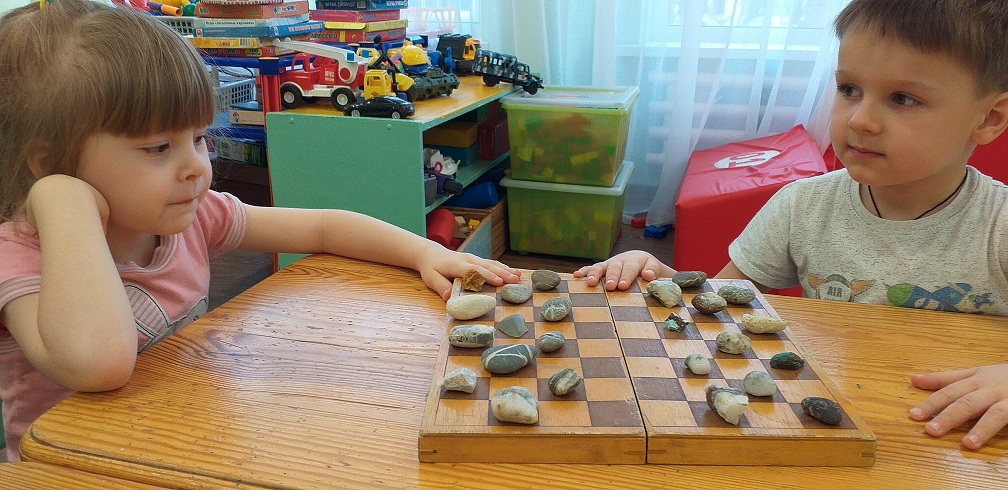 И даже играть в 
        шашки.
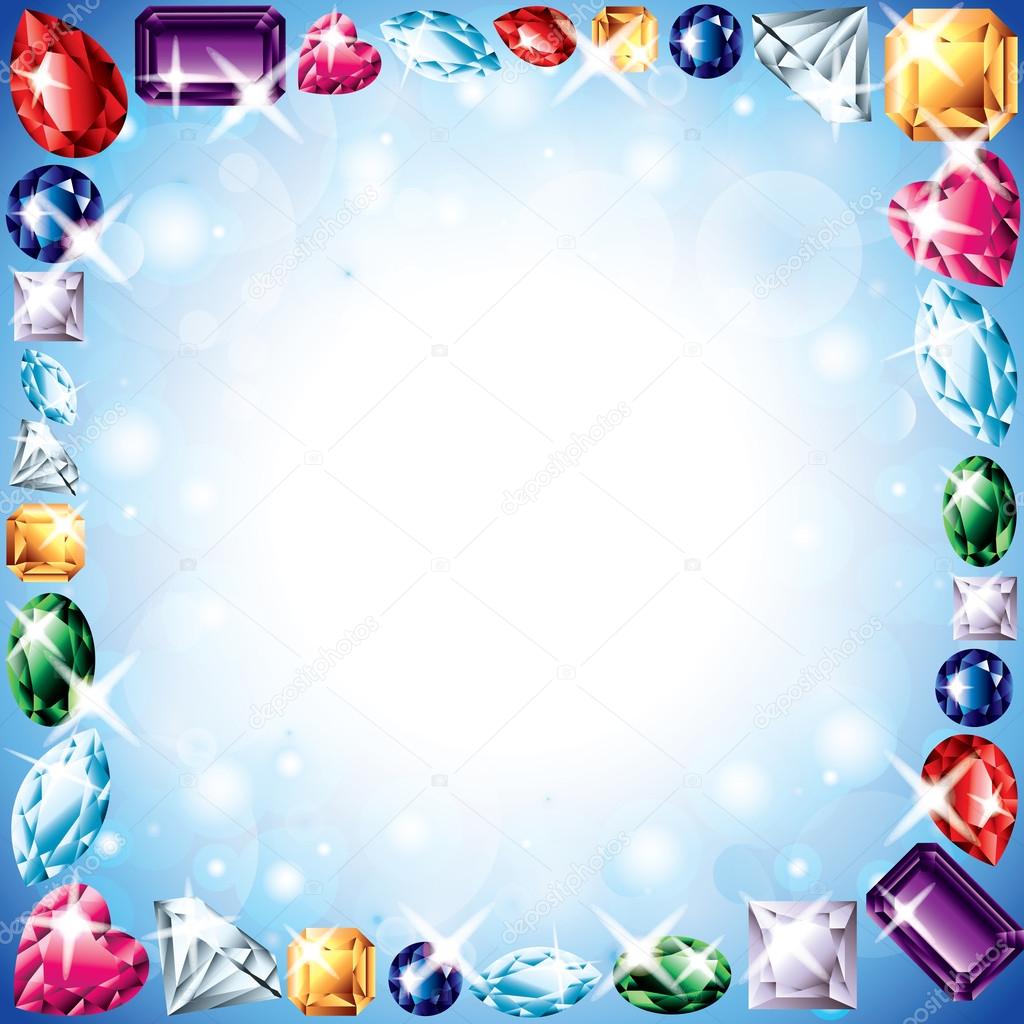 Как человек использует камни
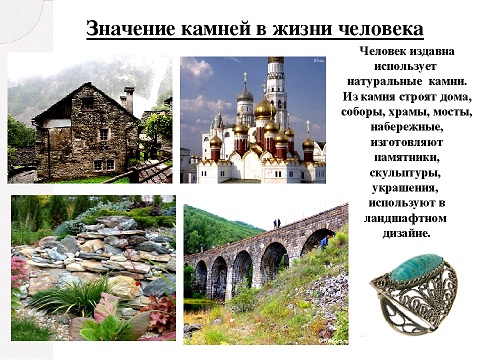 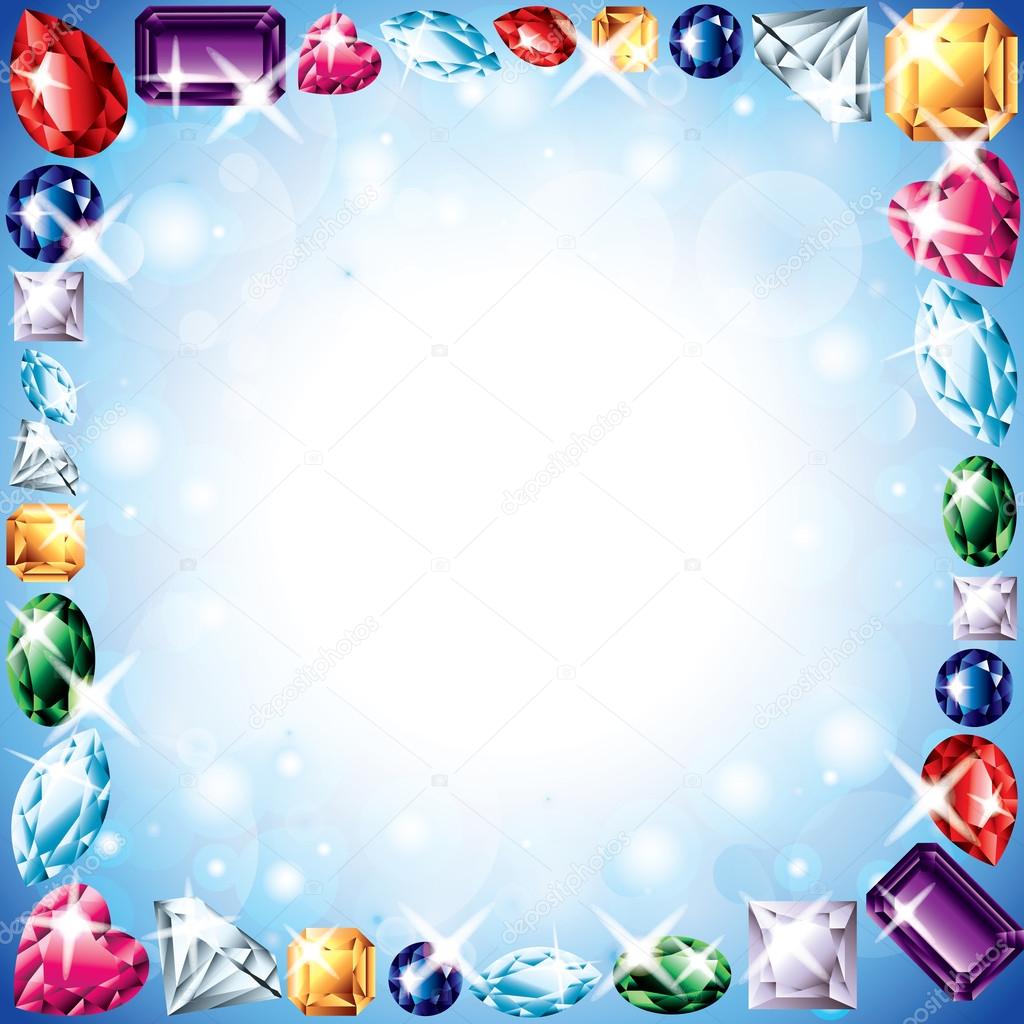 Вместе с родителями создали в группе мини-    музей«Эти удивительные камни».
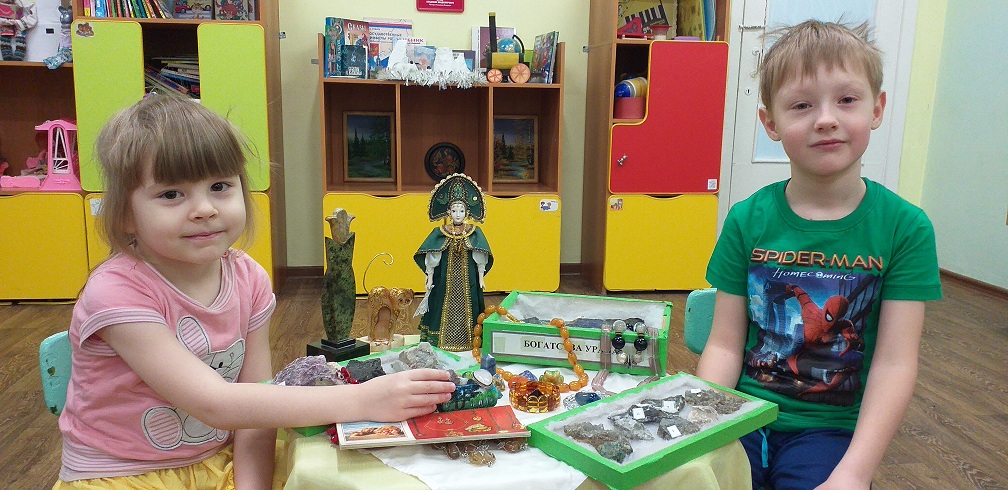 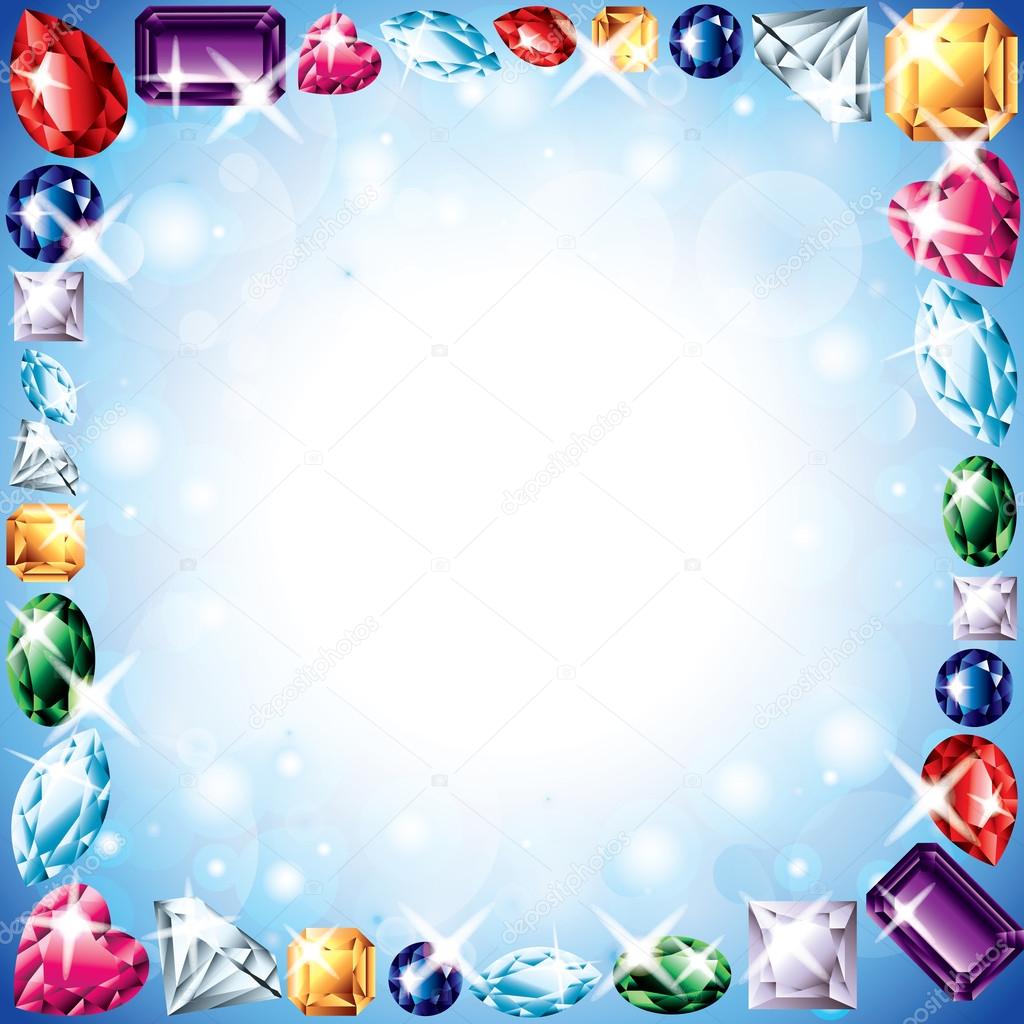 Посещение городского музея природы совместно с                   родителями.
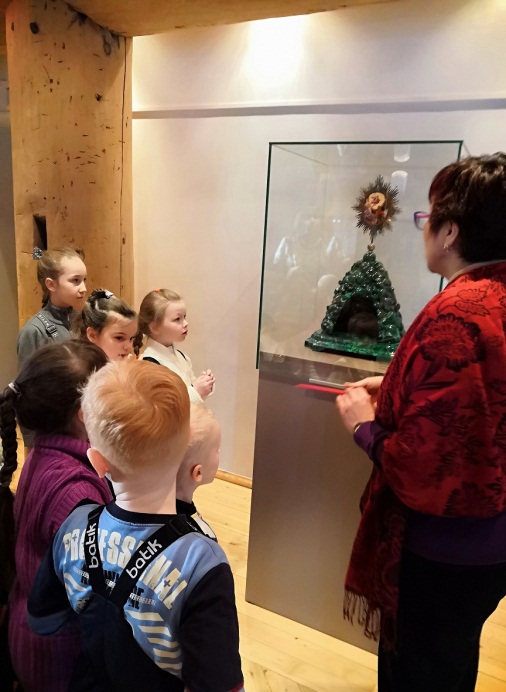 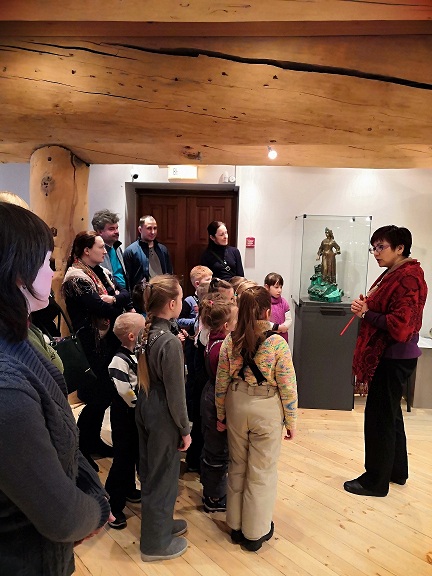 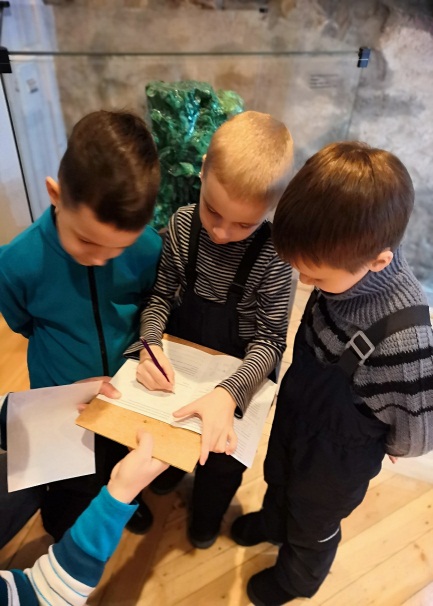 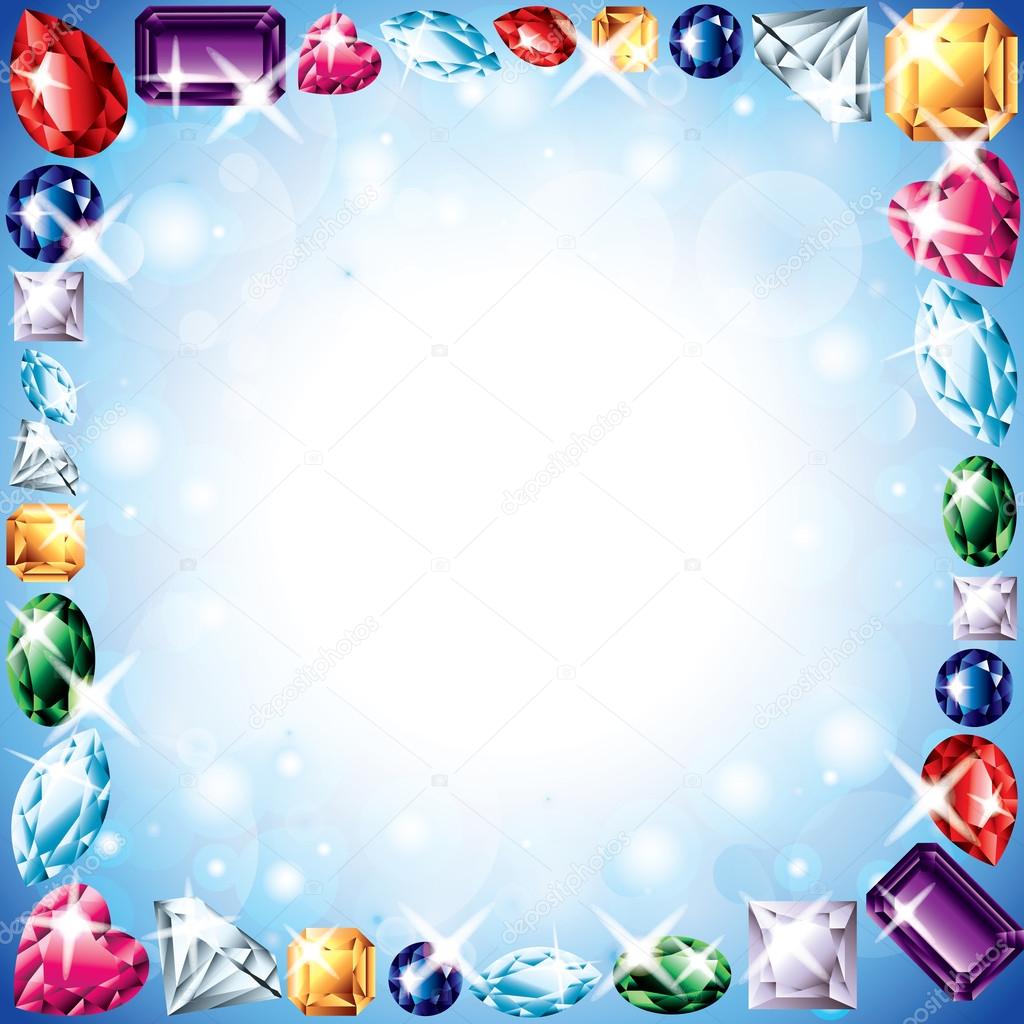 Изготовление подарков для мамы «Волшебный браслет».
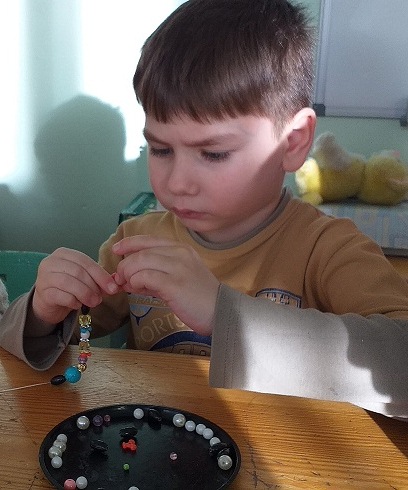 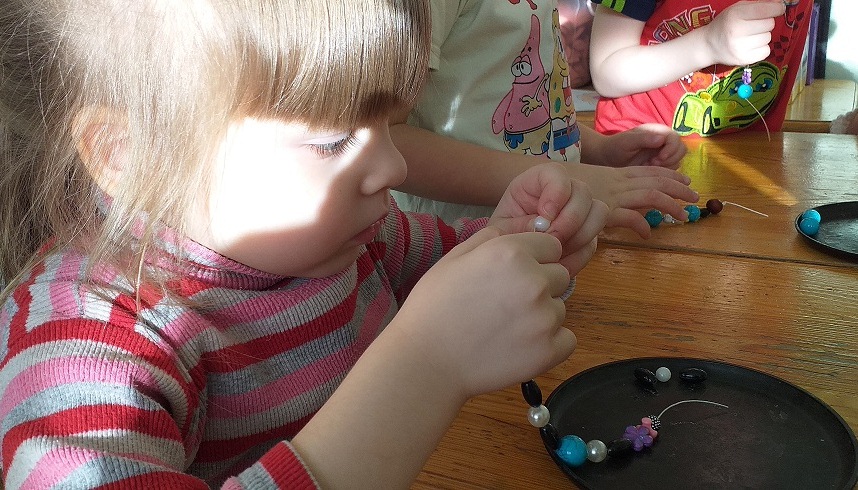 Трудно, но очень интересно.
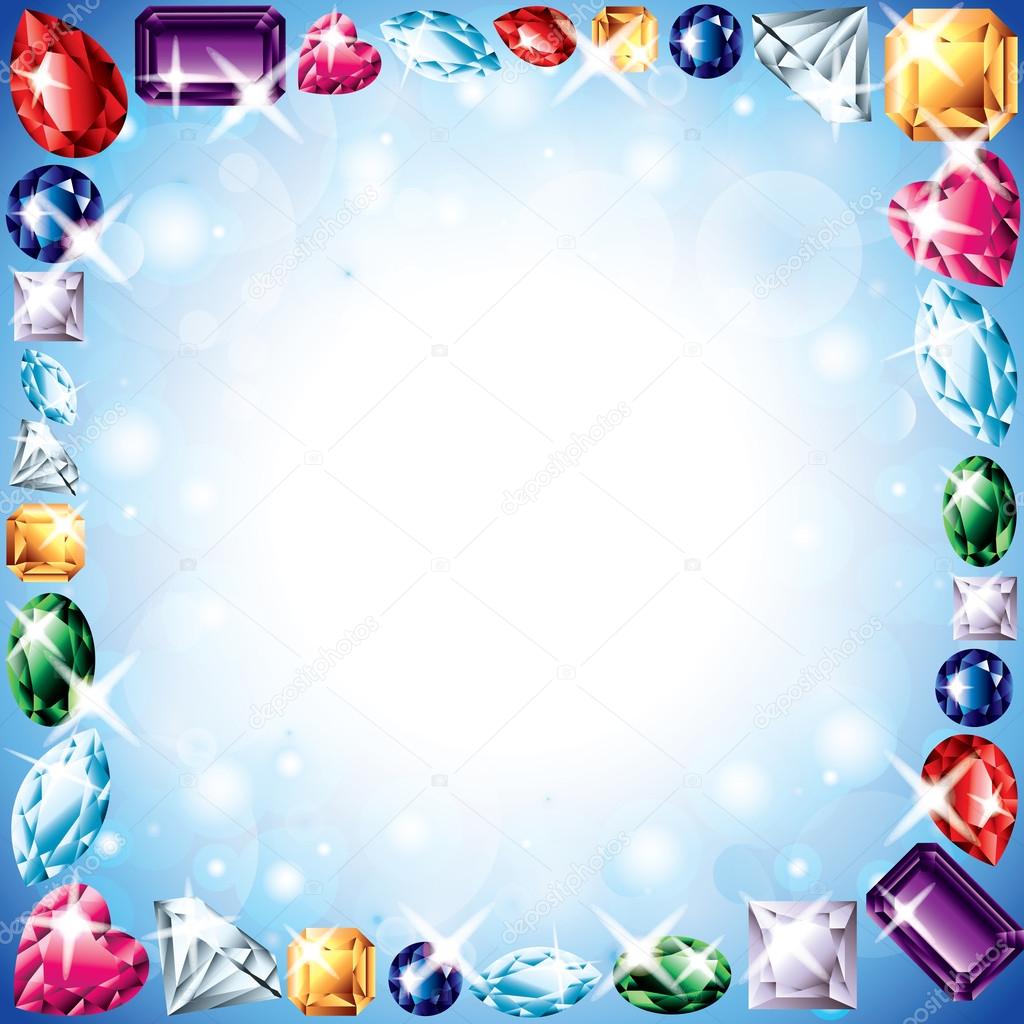 Подарок для мамочки готов!
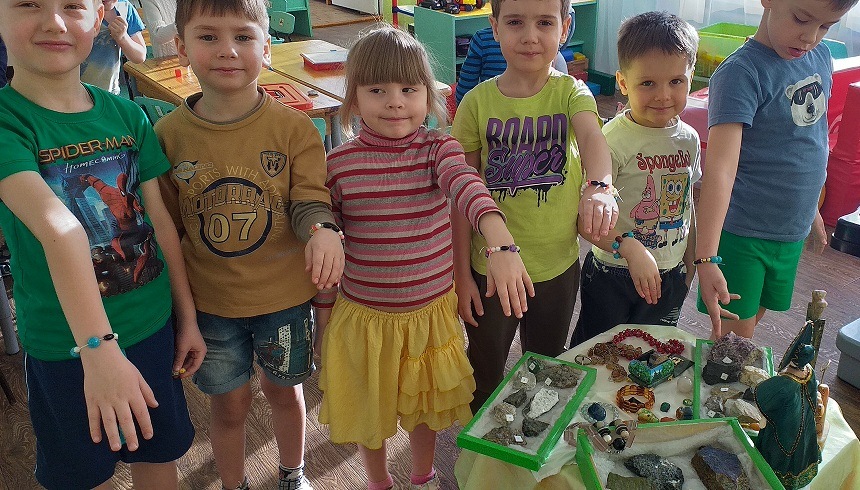 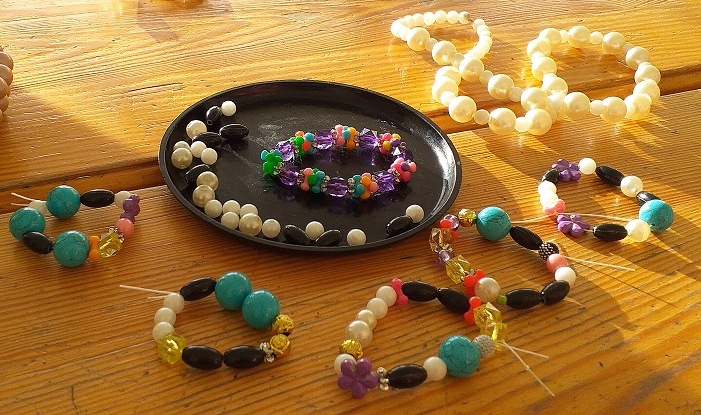 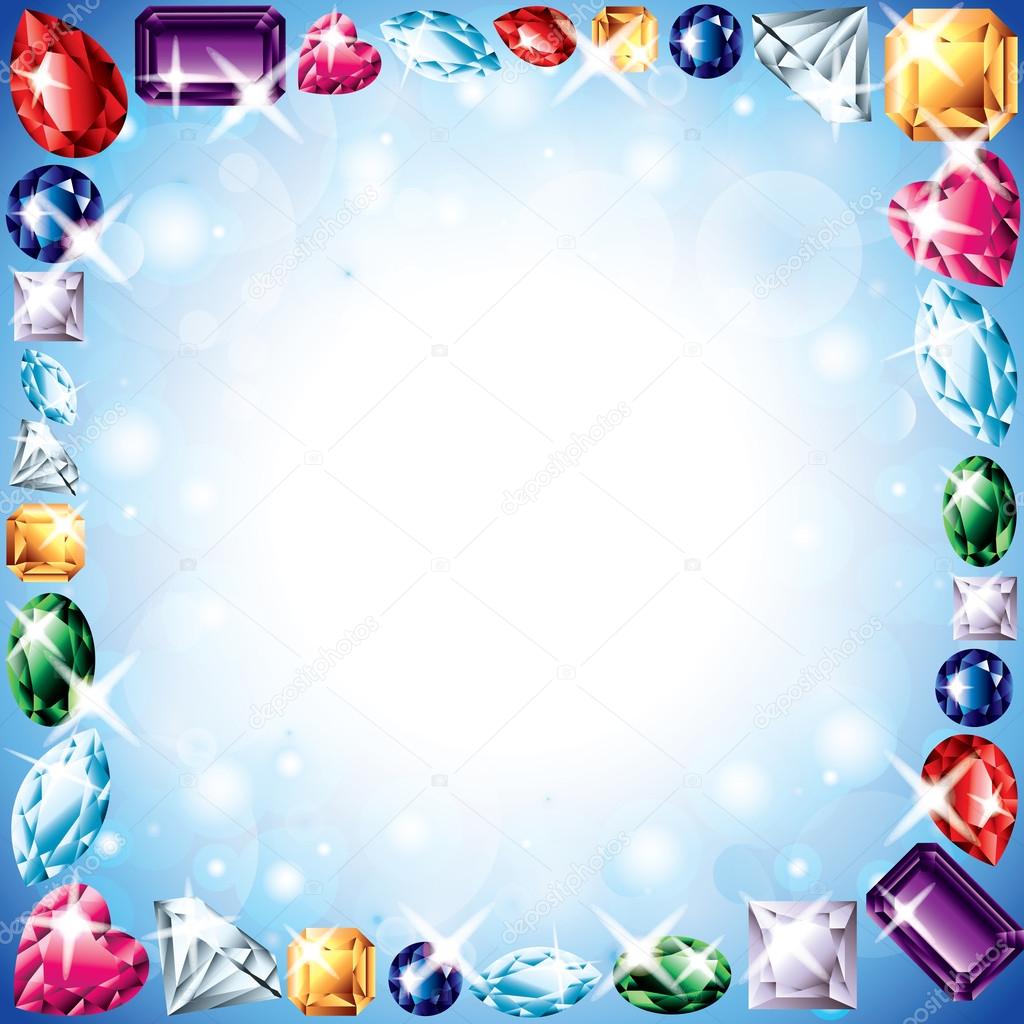 Спасибо за внимание!
В презентации принимали участие:
 дети старшей группы д.с № 164
 Путков Виктор, Авраменко Троша,
Веретенникова Анна, Змерзлов Саша
Соловьев Егор.
Воспитатель: Сизова И.А.